WIMD 2019
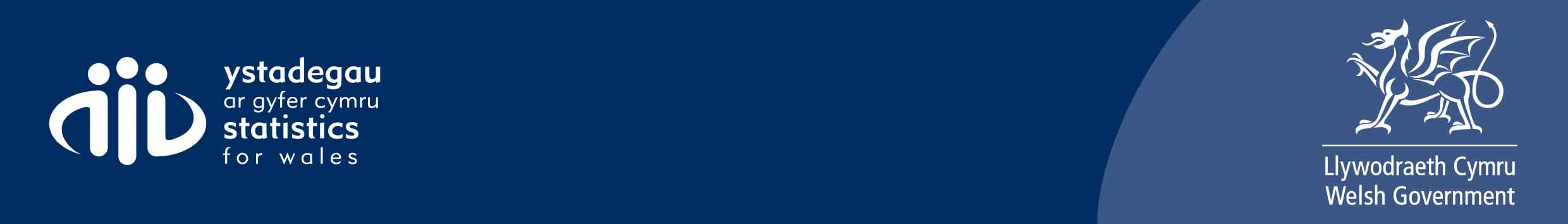 Update on Equality Statistics Diweddariad ar Ystadegau Cydraddoldeb
Scott Clifford / John Fuery
13/12/19
Improving equality statistics
Gwella ystadegau cydraddoldeb
Ysgogwyr
Gwella ystadegau cydraddoldeb ar gyfer Cymru
Datblygiadau pellach y DU
Arddangosiad o’r darganfyddwr data cydraddoldeb (fersiwn alffa)
Drivers
Improving equality statistics for Wales
Wider UK developments 
Equality data finder demo (alpha version)
Drivers for improving equality statistics
Ysgogwyr ar gyfer gwella ystadegau cydraddoldeb
Nodau Datblygu Cynaliadwy’r Cenhedloedd Unedig (SDGs).
Adolygiad Cydraddoldeb Rhywiol
Argymhelliad y Comisiwn Cydraddoldeb a Hawliau Dynol ar ddata ethnigrwydd
Dyletswydd Cydraddoldeb ar gyfer y Sector Cyhoeddus
Uned Gwahaniaethau ar Sail Hil (Swyddfa’r Cabinet)
Canolfan Cydraddoldebau a Chynhwysiant SYG
UN Sustainable Development Goals (SDGs)
Gender Equality Review 
EHRC recommendation on ethnicity data 
Public Sector Equality Duty 
Race Disparity Unit (Cabinet Office) 
ONS Centre for Equalities and Inclusion
Gwelliannau yng Nghymru
Improvements in Wales
Dadansoddiad newydd o ddata gan Arolwg Blynyddol o’r Boblgaeth ynglyn â nodweddion gwarchodedig (3 mlynedd o ddata wedi’u cyfuno) – amcangyfrifon diweddaraf o boblogaeth mewn grwpiau gwarchodedig

 Roedd Adroddiad Llesiant Cymru 2019 yn cynnwys rhywfaint o ddata gwell ar gydraddoldebau gan gynnwys
Dadansoddiad o gyfradd cyflogaeth yn ôl ethnigrwydd a rhyw 
Bwlch cyflog ethnigrwydd (cyhoeddwyd data newydd Gorffennaf ‘19)
Data ar benodiadau cyhoeddus yn ôl grwpiau ethnigrwydd
Aelwydydd mewn tlodi tanwydd 
Priodasau rhwng cyplau o’r un rhyw
New analysis of data from APS on protected characteristics (3 years pooled data) – latest estimates of population in protected groups

Well-being of Wales report 2019 included some improved data on equalities including 
Analysis of employment rates by ethnicity and sex
Ethnicity pay gap (new data published July ‘19)
Data on public appointments by equality groups 
Households in fuel poverty 
Same sex marriages
Gwelliannau yng Nghymru (2)
Improvements in Wales (2)
National Indicators made available by gender where available:
23 out of 26 indicators where a gender breakdown is relevant are now readily available by gender
Fuel Poverty estimates 2018 – included analysis of types of households affected by fuel poverty  (Sep ’19) 
Improved accessibility of Public Body equality data by providing links on StatsWales to their published data under the Pubic Sector Equality Duty 
Final report of the evaluation of  Diversity in Democracy programme published (June 2019)
Dangosyddion Cenedlaethol ar gael yn ôl rhywedd lle y bo’n bosib: 
mae 23 o’r 26 o ddangosyddion lle mae dadansoddiad rhywedd yn berthnasol nawr ar gael yn hawdd yn ôl rhywedd 
Amcangyfrifon Tlodi Tanwydd 2018 – yn cynnwys dadansoddiad o’r mathau o aelwydydd sy’n byw mewn tlodi tanwydd  (Medi ’19) 
Hygyrchedd gwell ar gyfer data cydraddoldeb Cyrff Cyhoeddus drwy ddarparu dolenni i’w data cyhoeddedig ar StatsCymru yn unol â Dyletswydd Cydraddoldeb ar gyfer y Sector Cyhoeddus
Cyhoeddwyd adroddiad terfynol o’r rhaglen Gwerthusiad o amrywiaeth mewn democratiaeth (Mehefin 2019)
Gwaith sy’n parhau yng Nghymru
Ongoing work in Wales
Ystyriaeth bellach ynglŷn â’r hyn y gellir ei gyhoeddi o data Arolwg Cenedlaethol Cymru yn ôl ethnigrwydd 
Ymchwiliad i weld a ellir darparu Dangosyddion Cenedlaethol gan grwpiau cydraddoldeb eraill 
Dadansoddiad newydd o’r nifer o bobl a gadwyd o dan y Ddeddf Iechyd Meddwl yn cael ei ystyried 
Chwilio am wybodaeth ynghylch a ydy data ar enedigaethau yn ôl ethnigrwydd yng Nghymru ar gael o’r SYG 
Dadansoddiad o  Weithlu Ysgolion yn ôl ethnigrwydd pan fydd y data Cyfrifiad Gweithlu Ysgolion newydd ar gael.
Further consideration of what can be published from NSW data by ethnicity 
Investigation of whether National Indicators can be made available by other equality groups 
New analysis of detentions under the MH Act by ethnicity being considered 
Seeking information on whether data on births by ethnicity for Wales is available from ONS 
Analysis of School workforce by ethnicity when the new School Workforce Census data becomes available.
Ongoing work in Wales
Gwaith cyfredol yng Nghymru
Development of Power BI pages to display the latest key data on equality groups 

Development of an Equality Data Finder tool
Datblygiad tudalennau Power BI i ddangos y data allweddol ddiweddaraf am grwpiau cydraddoldeb

 Datblygu adnodd darganfyddwr data cydraddoldeb
Datblygiadau pellach y DU
Wider UK developments
Canolfan Cydraddoldebau a Chynhwysiant SYG
Dadansoddiadau newydd (Rhagfyr ‘19) yn dangos profiad pobl ag anableddau o fywyd yn y DU, gan ymdrin ag addysg, tai, cyflogaeth, trosedd, cyfranogiad cymdeithasol, llesiant ac unigrwydd, a bylchau cyflog 
Data wedi’u diweddaru ar Fylchau Cyflog Ethnigrwydd ar draws Prydain Fawr
Gwefan Ffeithiau a Ffigyrau Ethnigrwydd 
Comisiwn Cydraddoldeb a Hawliau Dynol (CEHR): Ydy Prydain yn fwy teg? Ac ydy Cymru yn fwy teg? Adroddiadau
Gwaith parhaol gan GSS ar sut i ganfod data ar hunaniaeth o ran rhywedd ar sail wedi’i gysoni
ONS Centre for Equalities and Inclusion 
New analyses  (Dec ’19) showing disabled people’s experience of life in the UK, covering education, housing, employment, crime, social participation, well-being and loneliness, and pay gaps
Updated data on Ethnicity Pay Gaps across Great Britain
Ethnicity Facts and Figures website
Equality and Human Rights Commission (EHRC): Is Britain Fairer? And Is Wales Fairer? Reports 
Ongoing GSS work on how to capture data on gender identity on a harmonised basis
Arddangosiad o’r adnodd Darganfod Data Cydraddoldeb
Demo of Equality Data Finder tool
Cwestiynau?

Questions?
ystadegau.cynhwysiant@llyw.cymru

Stats.inclusion@gov.wales